Lessons from the Wise man
Matthew 7:24-29
Personal Protective Equipment
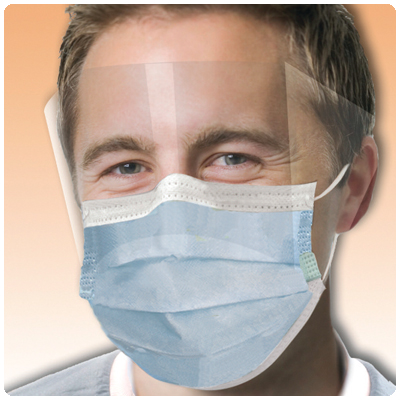 1. Protection is Important
Psalm 119: 11 – “Thy word have I hid in mine heart, that I might not sin against thee.”

Psalm 119: 105 – “Thy word is a lamp unto my feet, and a light unto my path.”
2. Preparation is necessary
Blueprint
Gathering supplies
Ephesians 6: 11-17
3. Proper execution delivers us to Safety
Galatians 6:9 – “And let us not be weary in well doing; for in due season we will reap, if we faint not”
Revelation 22:12 – “AND BEHOLD , I COME QUICLKLY;  AND MY REWARD IS WITH ME,  TO GIVE TO EVERY MAN ACCORDING AS HIS WORK SHALL BE.”